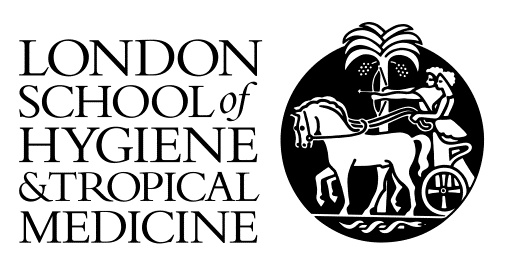 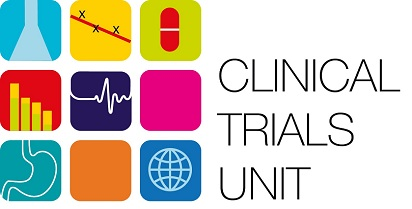 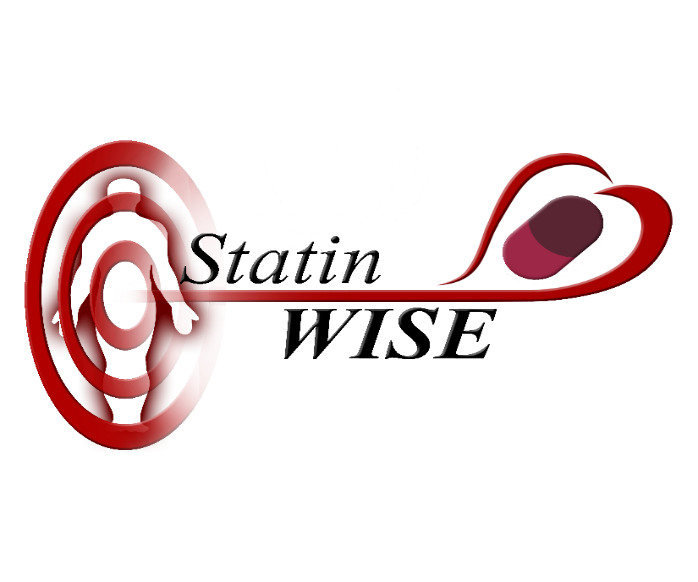 A series of randomised controlled N-of 1 trials in patients who have discontinued or are considering discontinuing statin use due to muscle-related symptoms to assess if atorvastatin treatment causes more muscle symptoms than placebo
THE TRIAL DATABASE AND ONLINE DATA QUERIES





Trial protocol code: ISRCTN30952488
Version 1, 17 November 2016
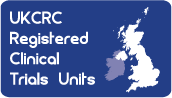 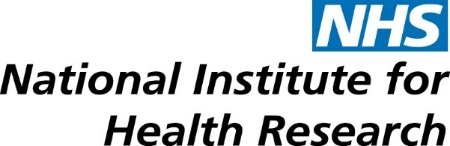 The Trial Database
https://ctu-web.lshtm.ac.uk/statinwise/
Recommended internet browser is Google Chrome 
All data for this trial is submitted online
Baseline form 
End of trial/withdrawal form 
Adverse event form
Each staff member with delegated responsibility to enter data must have their own unique database log in account
All data can be viewed once submitted but not edited
Any data amendment requests must be sent to the trial team to action
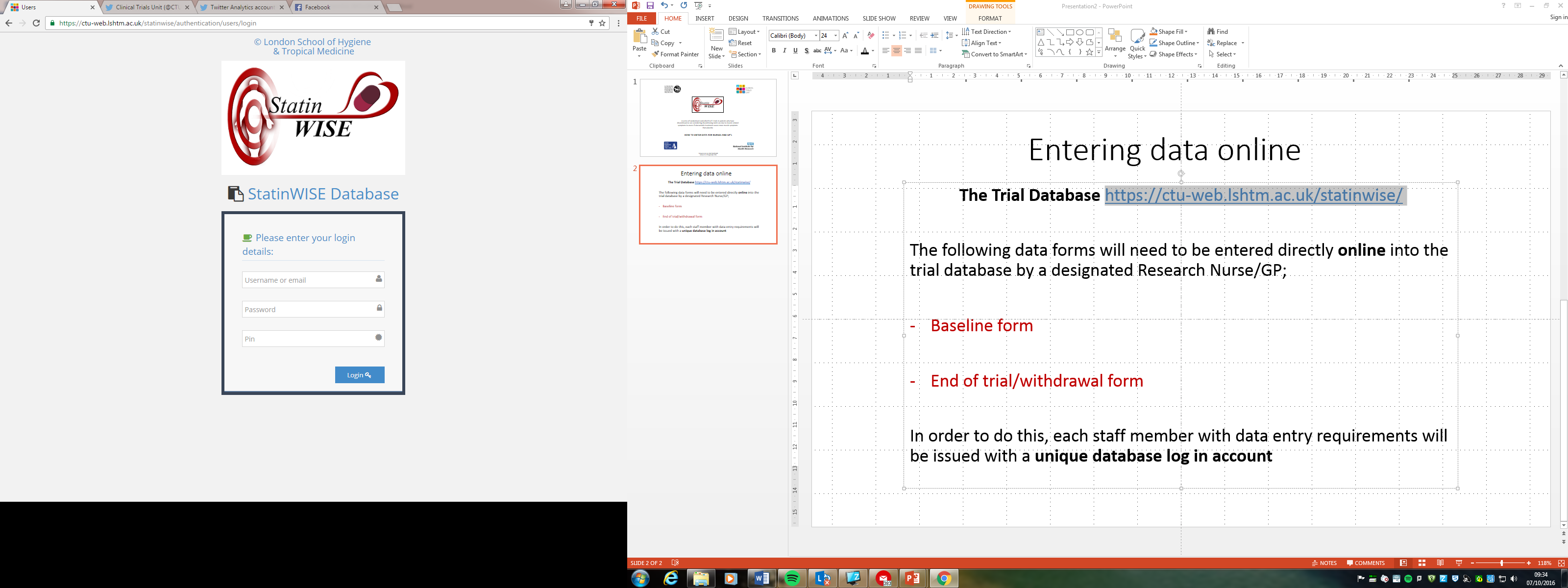 Online Data Entry
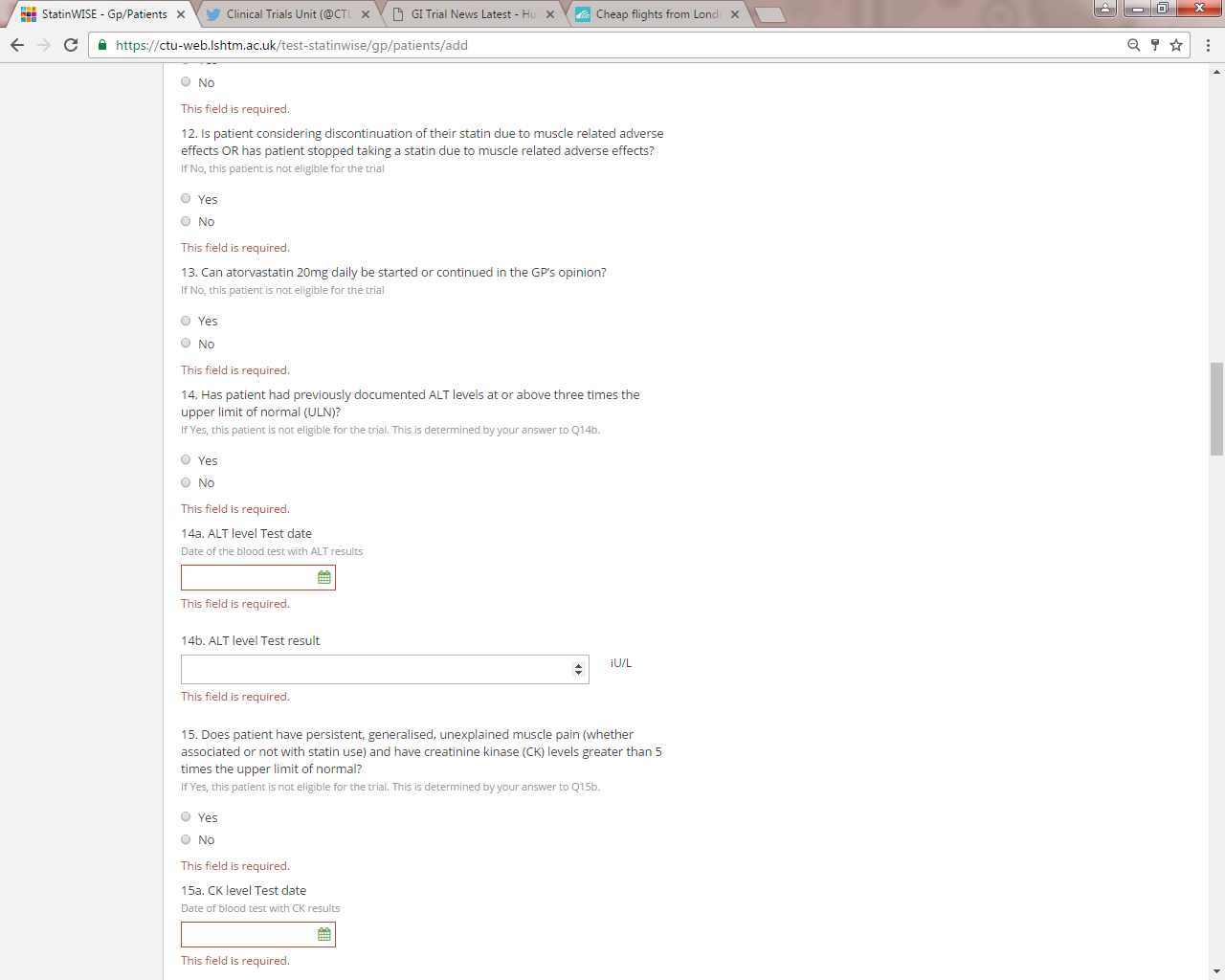 Automatic checks in the database will identify missing data fields / data errors
Guidance and help text is available across the database
Data queries can be viewed and answered online
All data must be verifiable from the medical records
The source data must accurately reflect the trial data
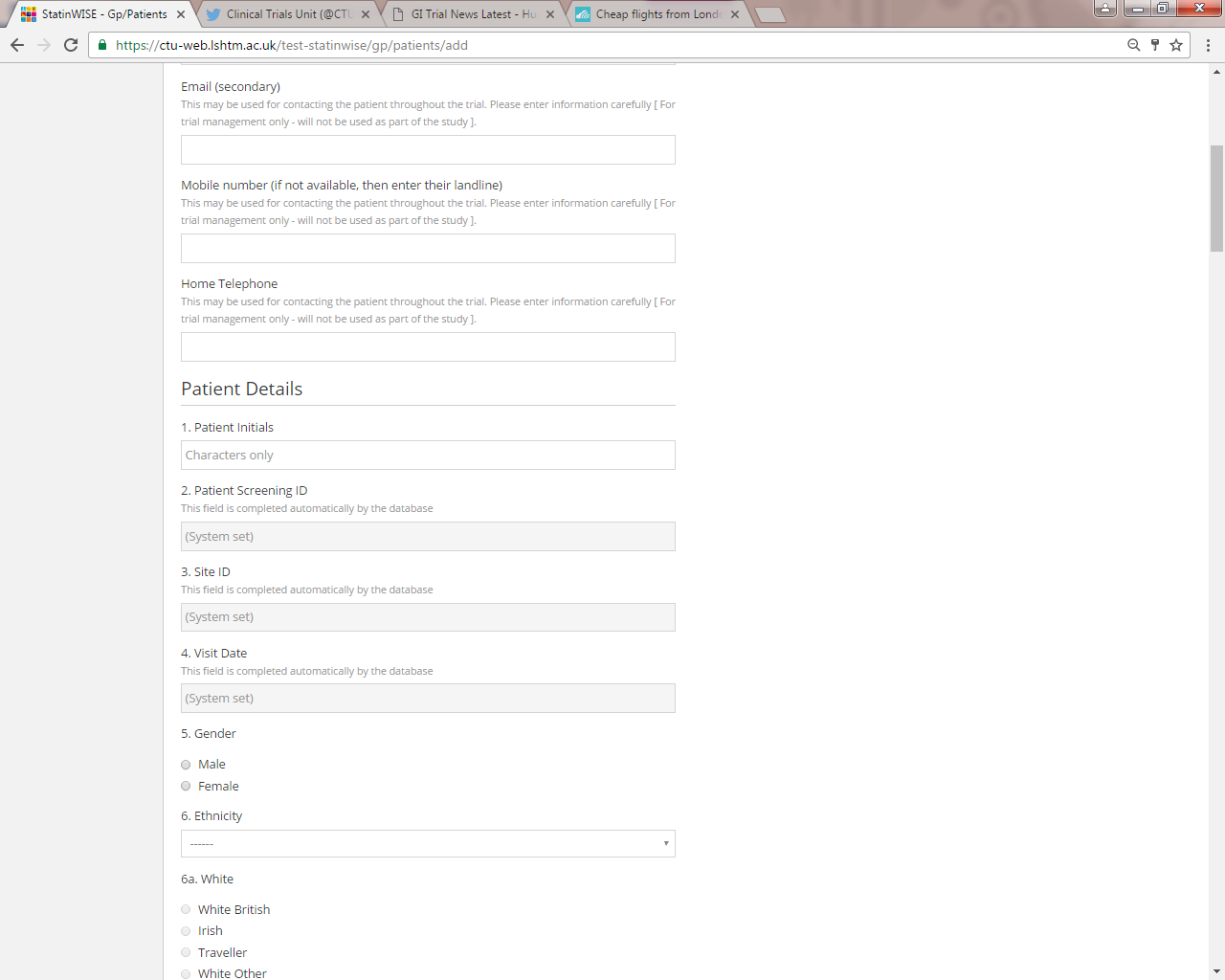 Getting your log in details
A copy of the delegation log
Prior to scheduled baseline visit with patient
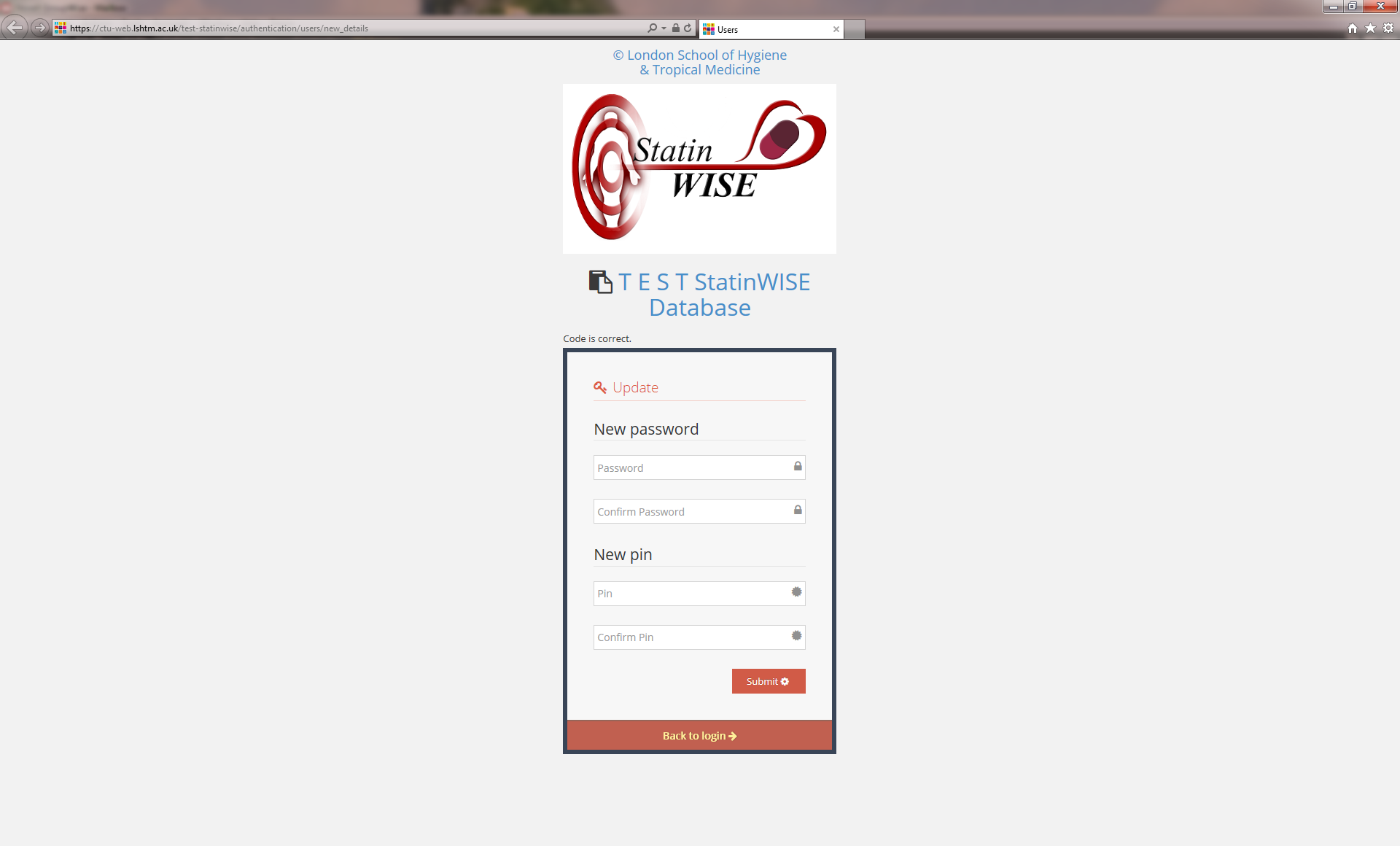 Email to statinwise@lshtm.ac.uk
You will receive a link to the database via email to set up your unique
Password and
Pin number
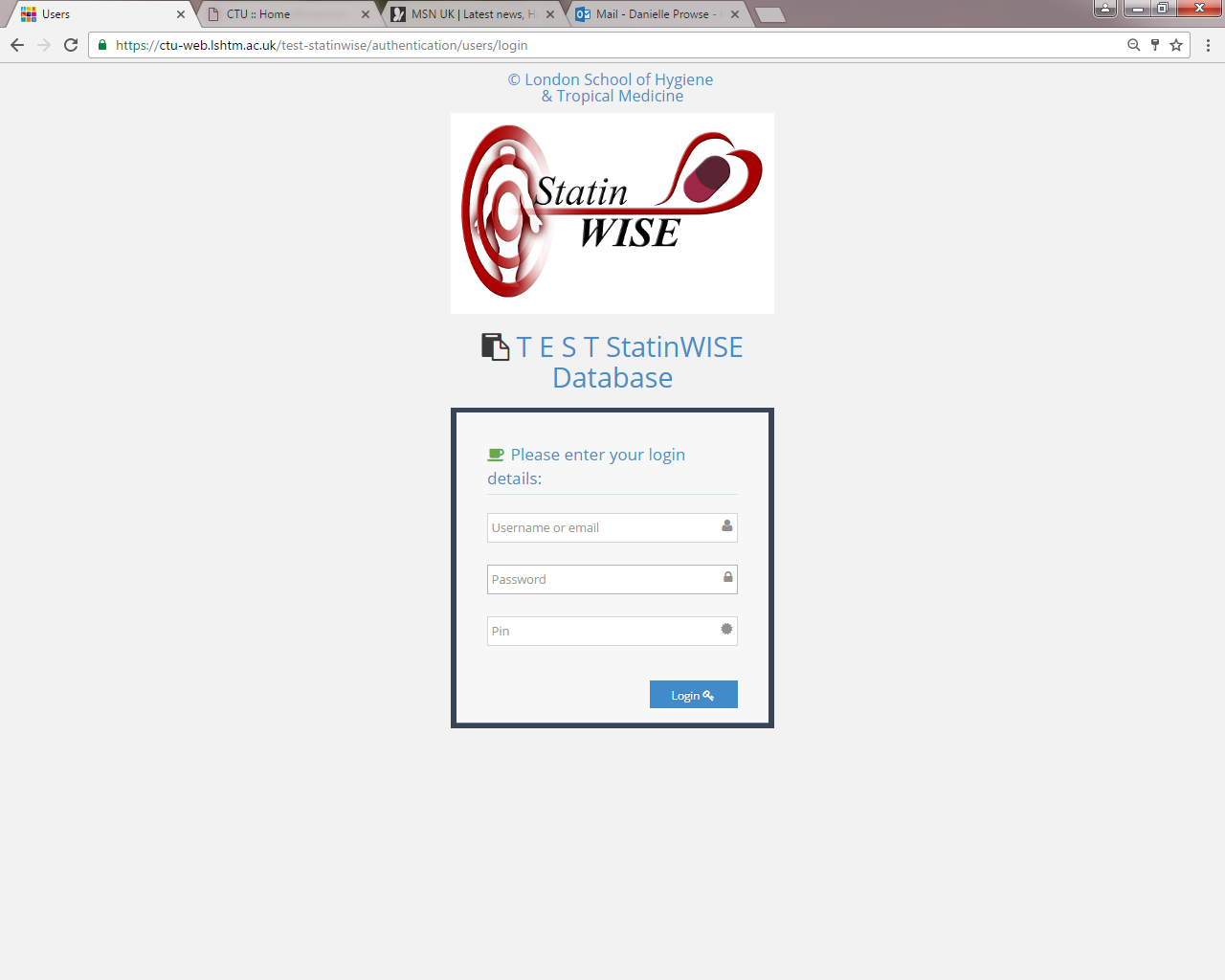 Once you have your log in details
Log-in to the database to check your details work
To practice entering trial data, we can give you access to the trial practice database. Please email us for log-in details

Forgot your log in details? 
Contact us and we will send you an 
email that allows you to reset your details
Want to change your password only?
 Visit ‘change password’ in Profile on right 
hand side of browser
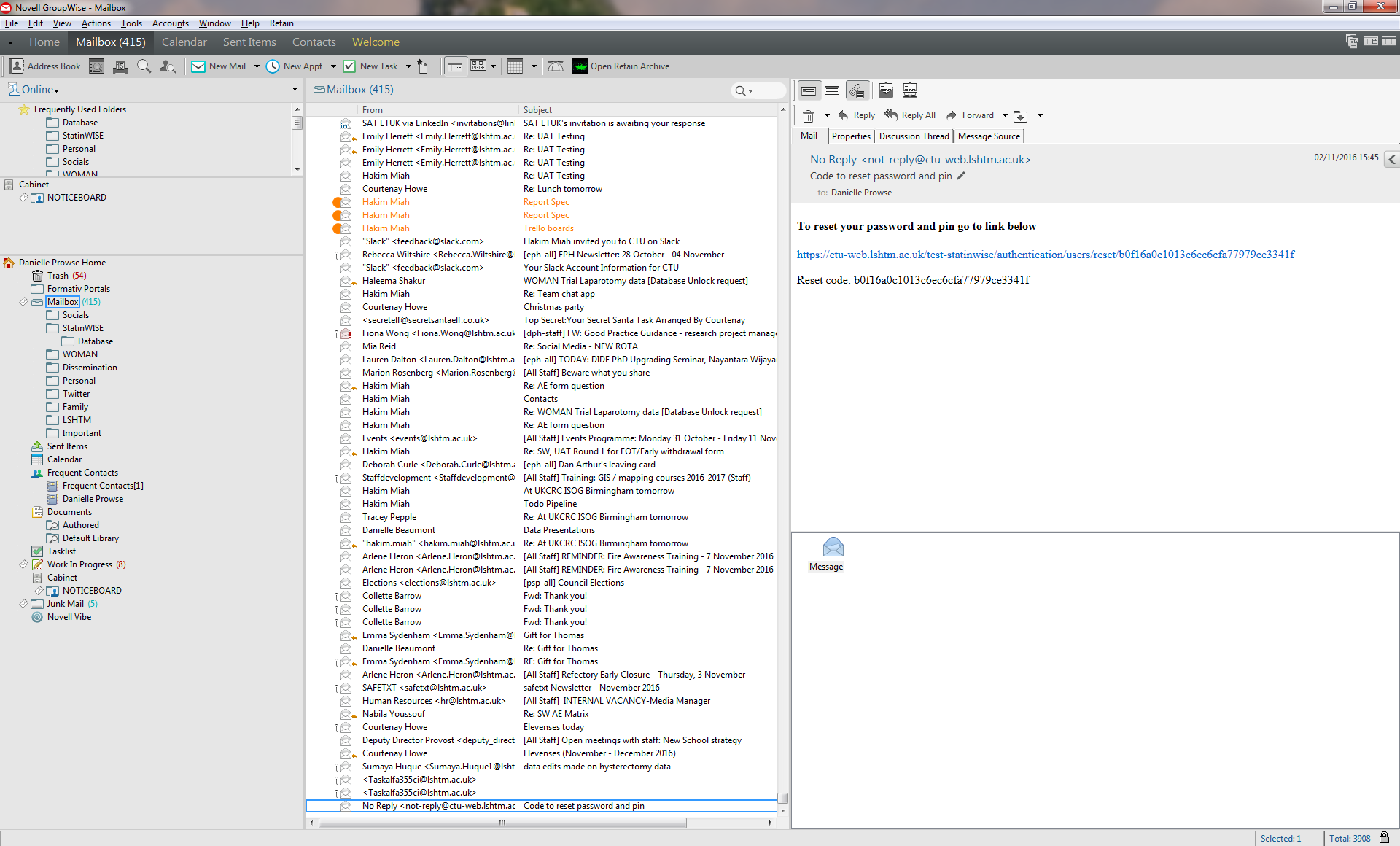 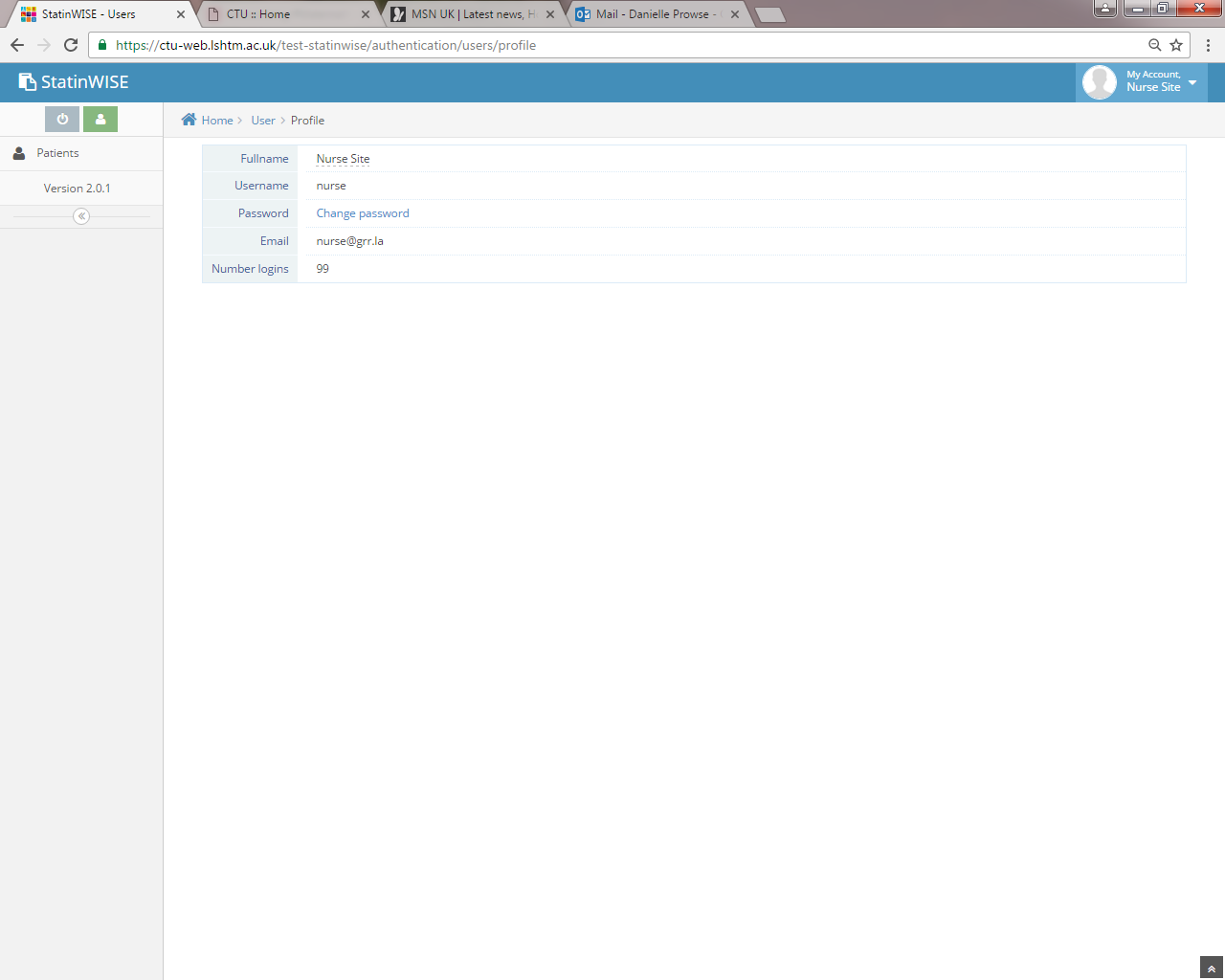 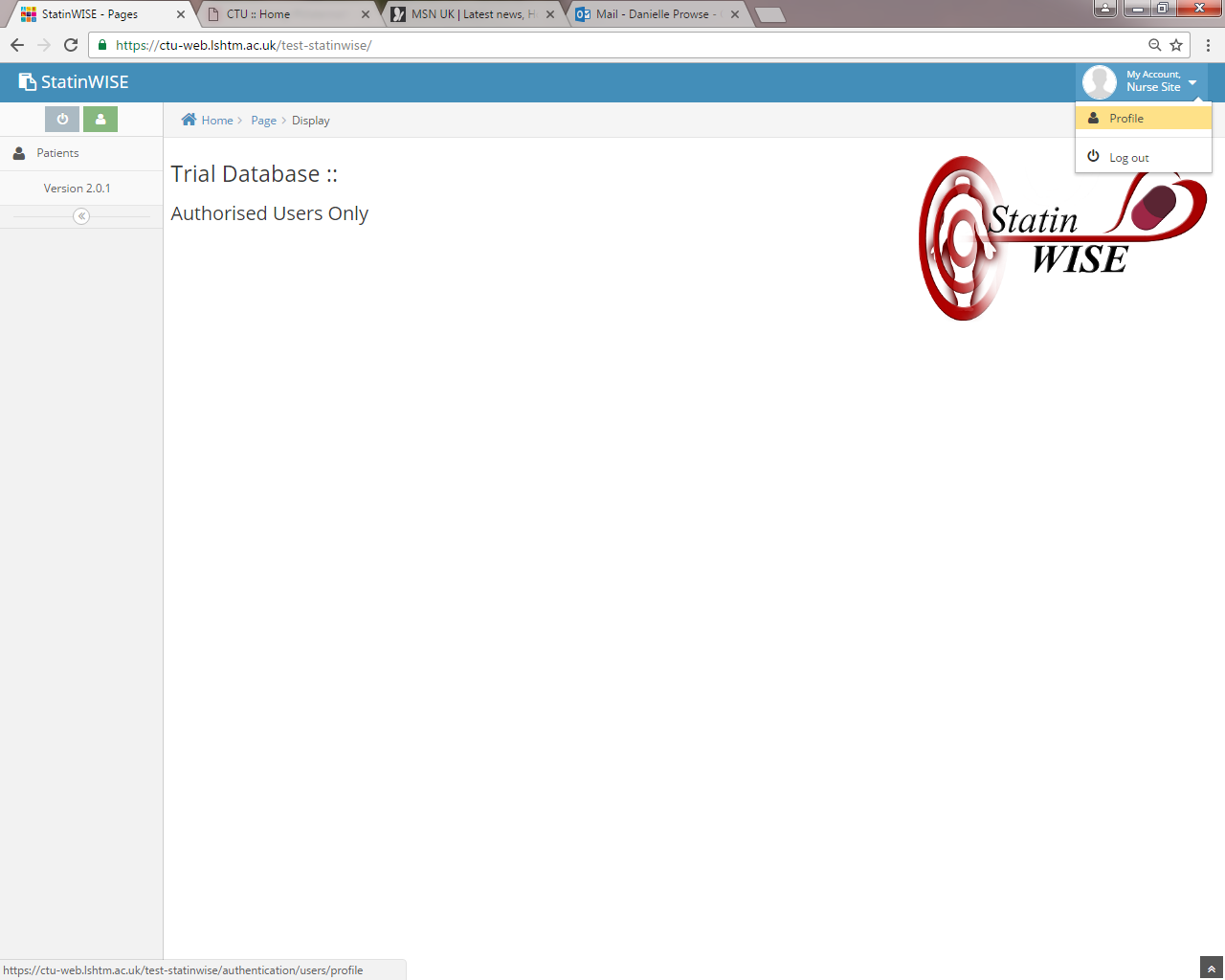 Database security
Log in details must be kept private and only used by whom they are allocated 
Log out of the database when finished via ‘log out’ button on top left hand side or on the right hand side of browser




After 10 minutes of inactivity, the database will log you out automatically
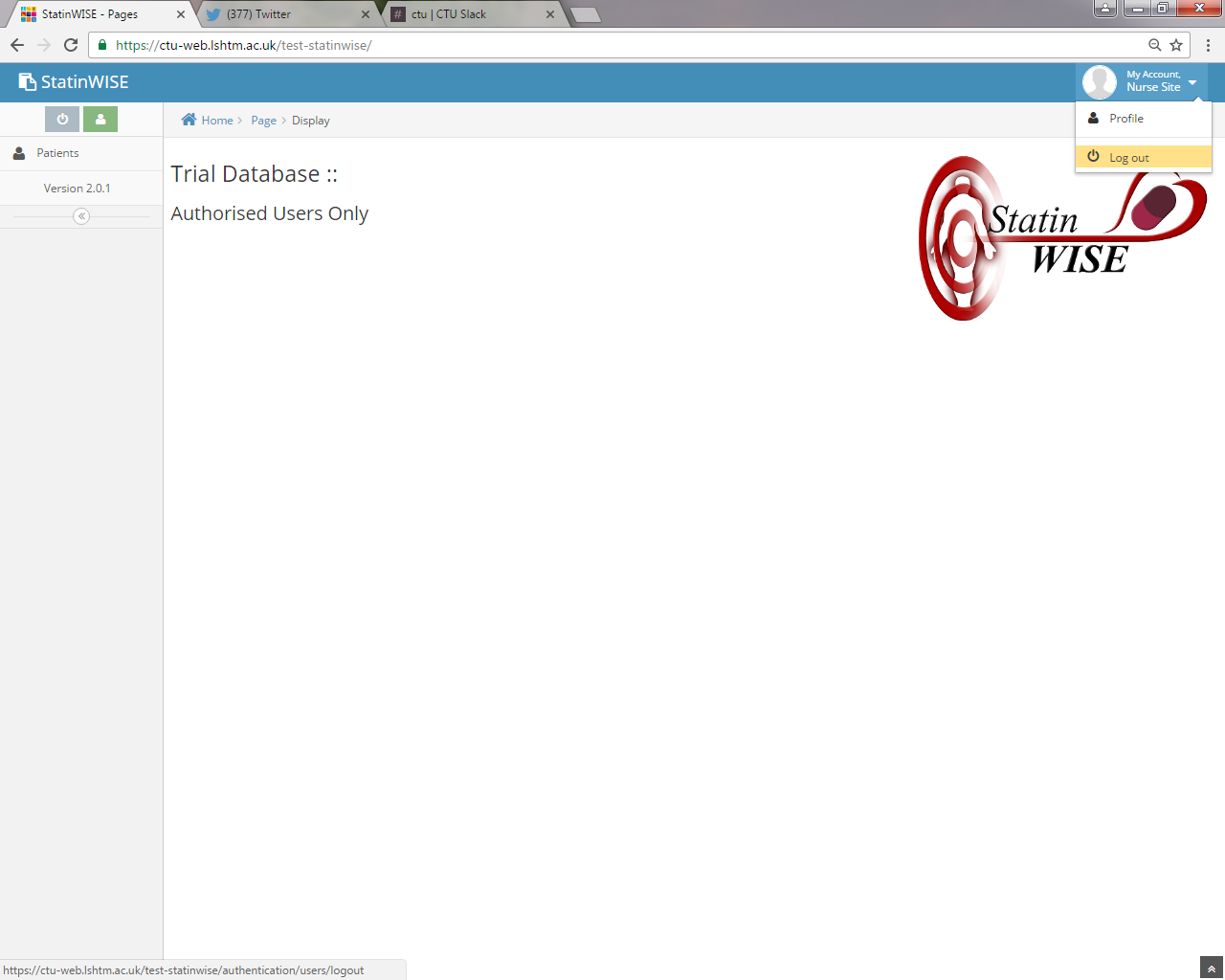 Data Queries
CTU staff will review all data that is submitted and they may raise queries
If a query is raised, you will receive an email notifying you of this
Notification of a new query received by email. Click in-email link
Provide response to query by clicking ‘add message’ then submit
CTU staff to review. Further clarification may be required. Only CTU staff can close a query when resolved
Log in to database and link will direct you to the new query to view
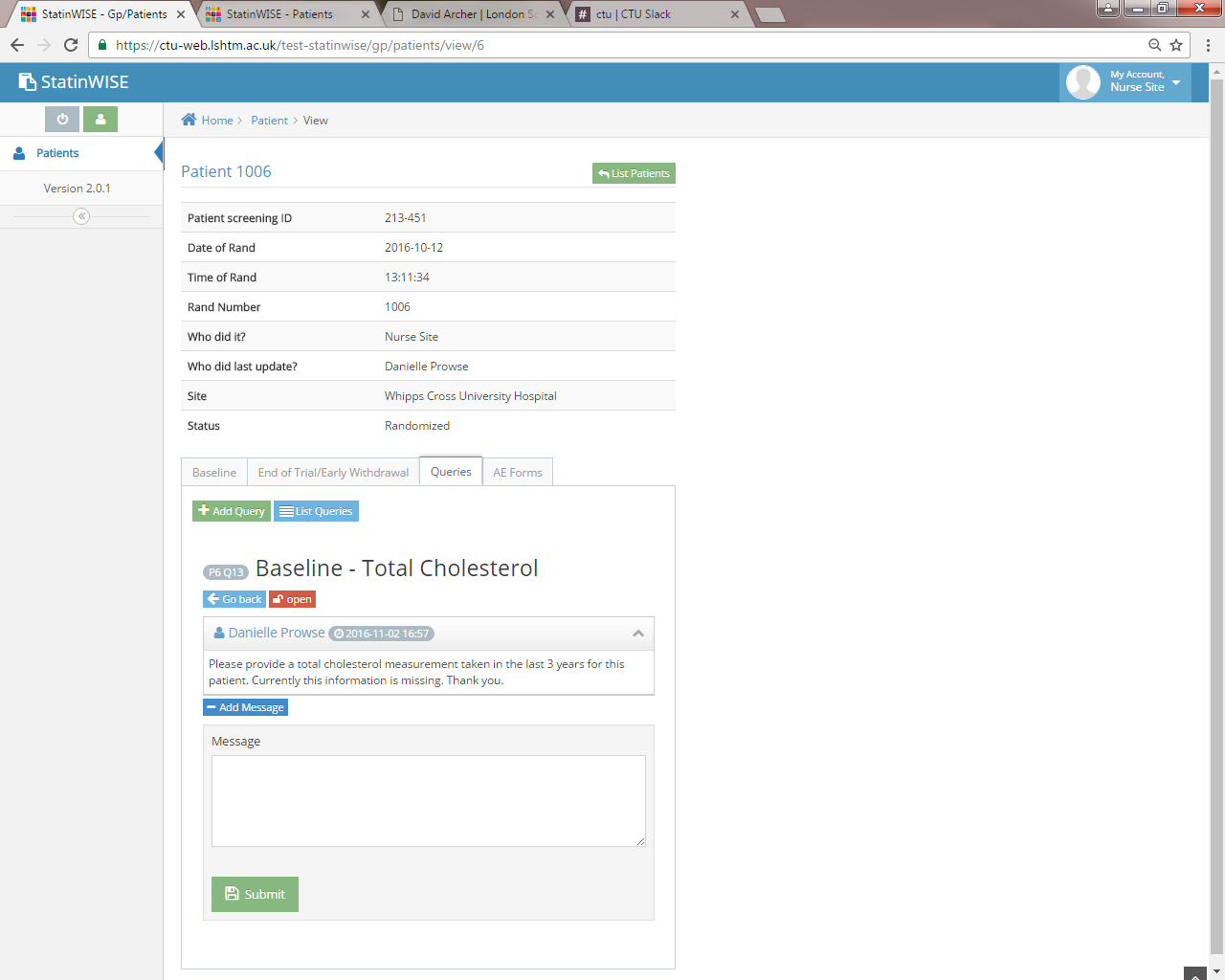 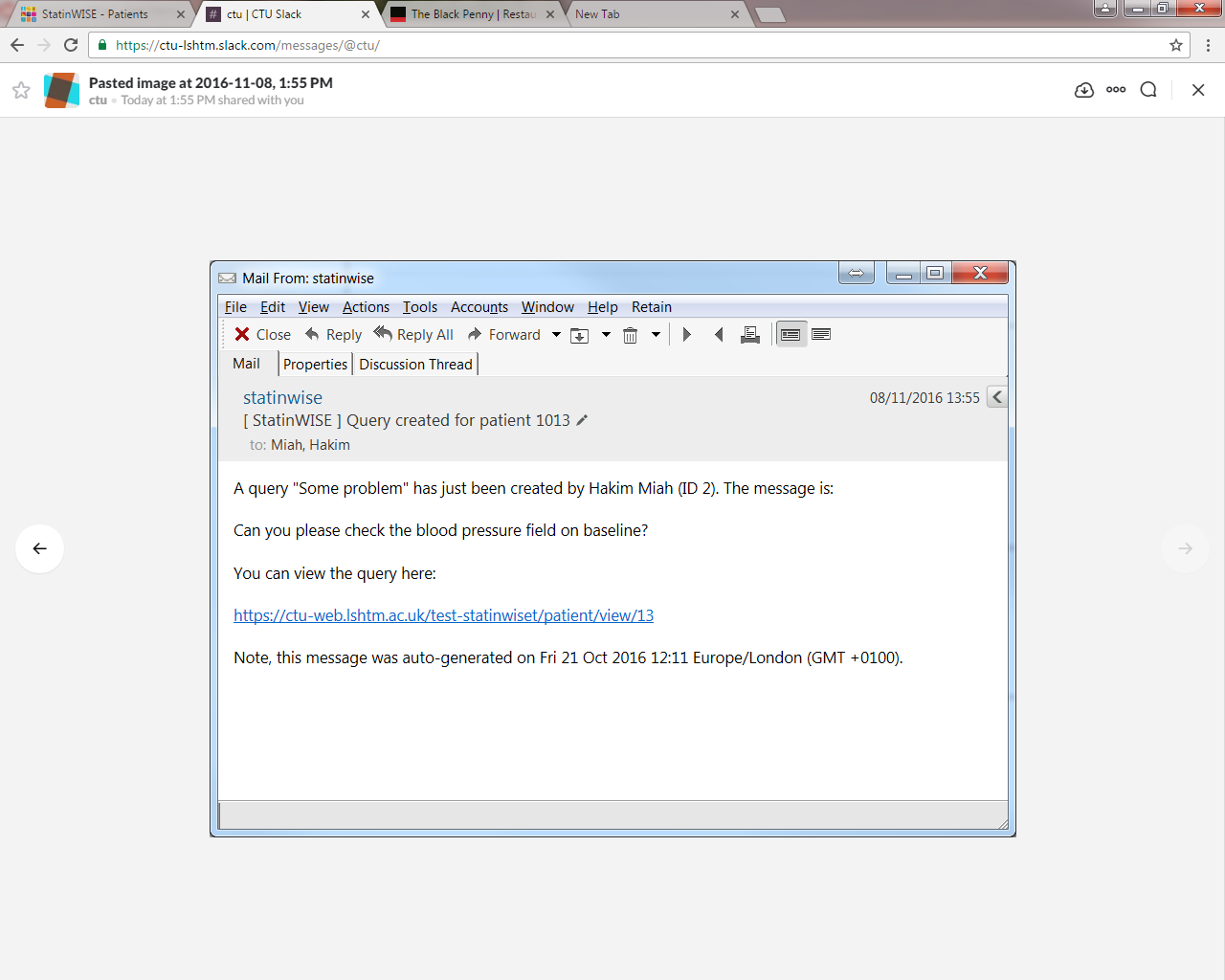 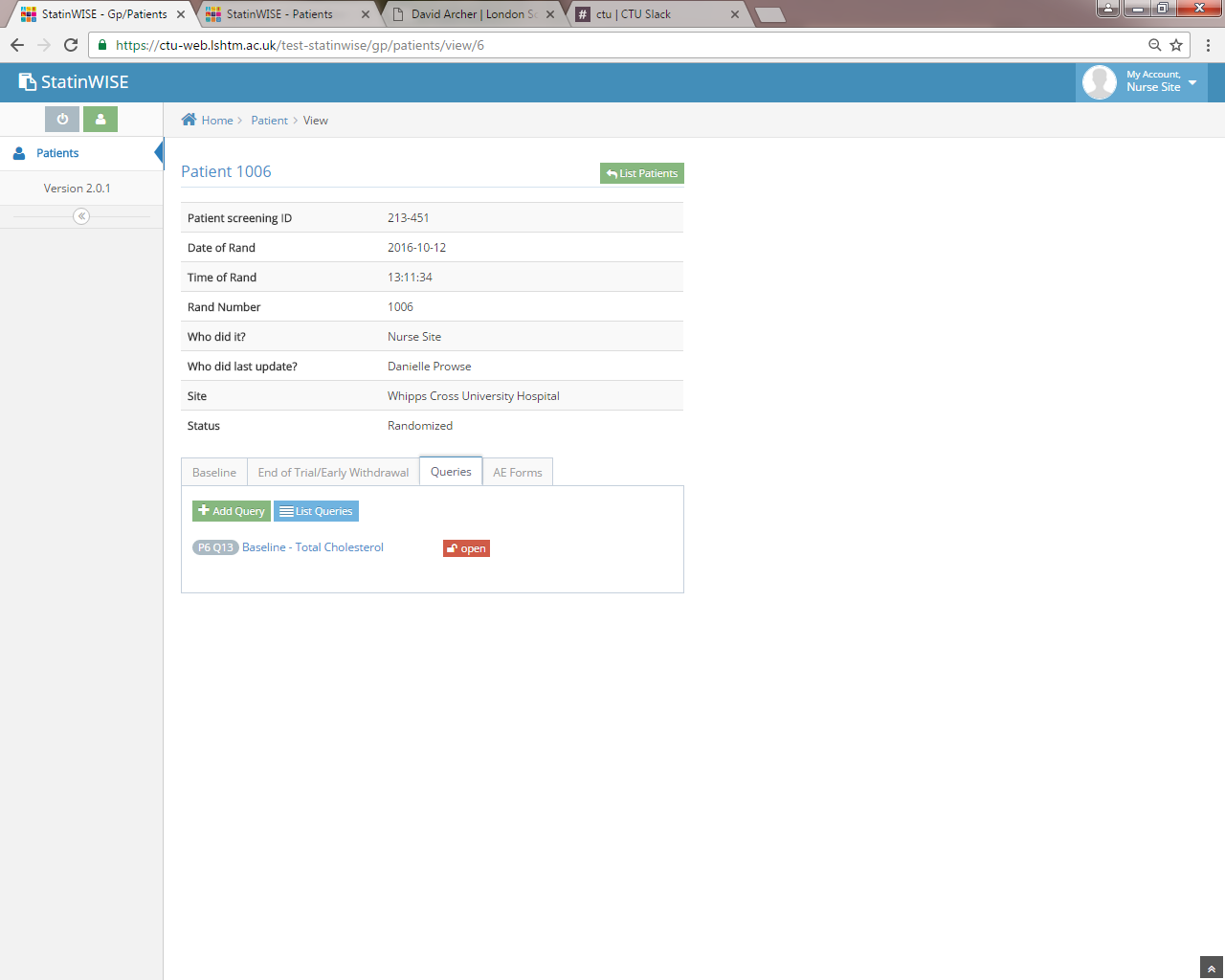 Type query response here then submit
Please respond to all queries as soon as possible
Query management
If a patient has an open query, this will be flagged on patient overview
All open and closed queries for each patient will be listed under the ‘queries’ tab for that patient
All open queries are marked
Once a query is resolved, it will be              by the CTU
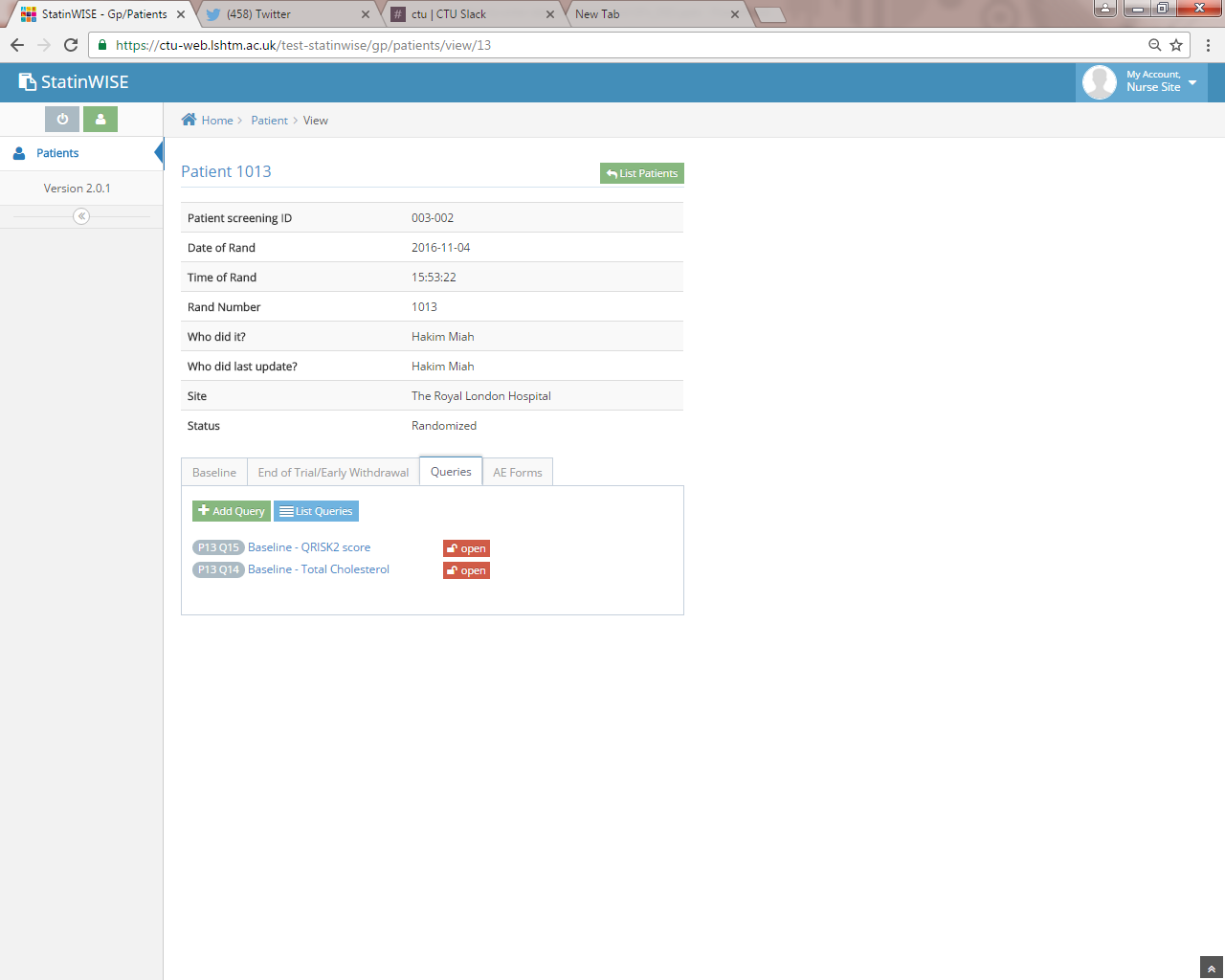 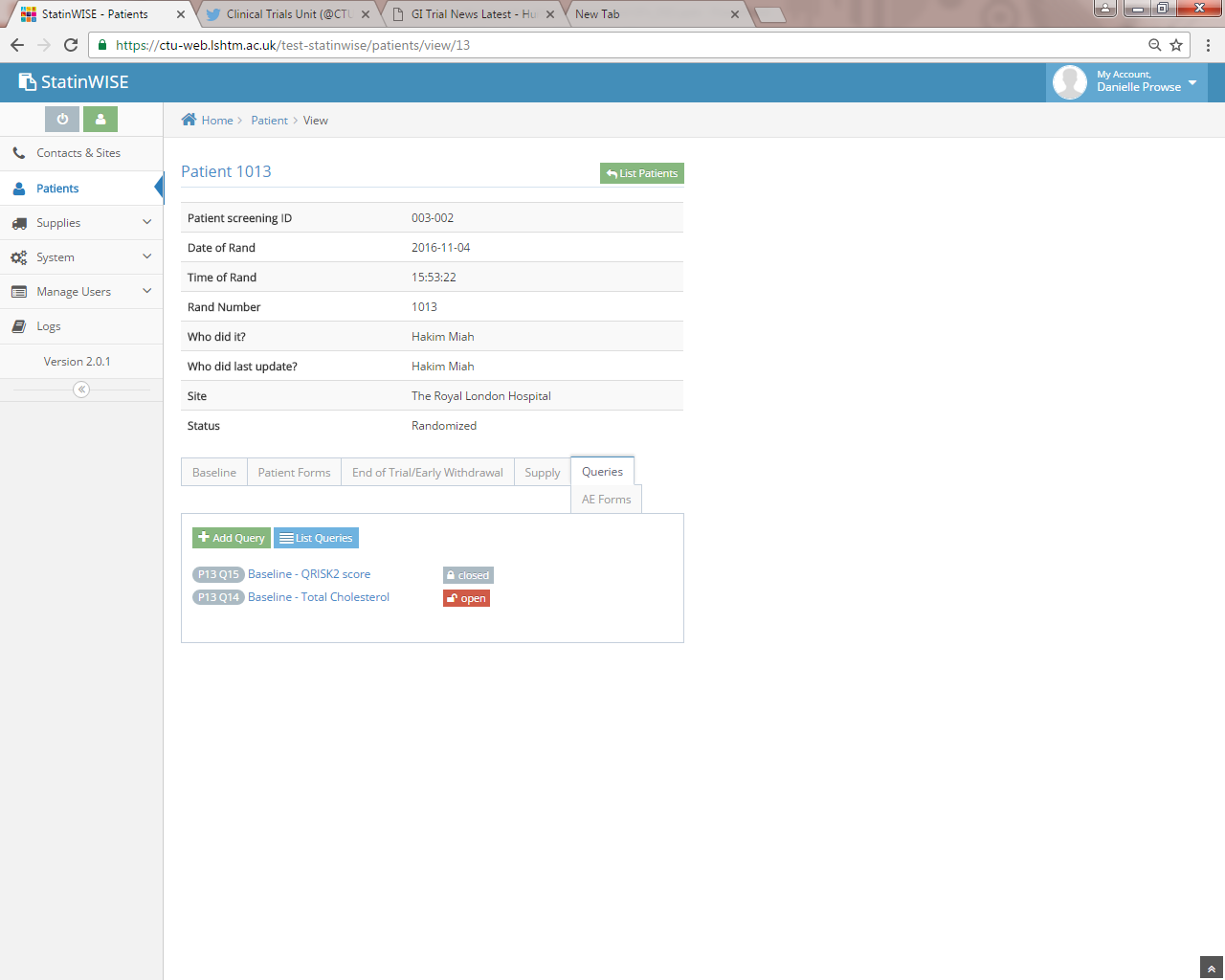 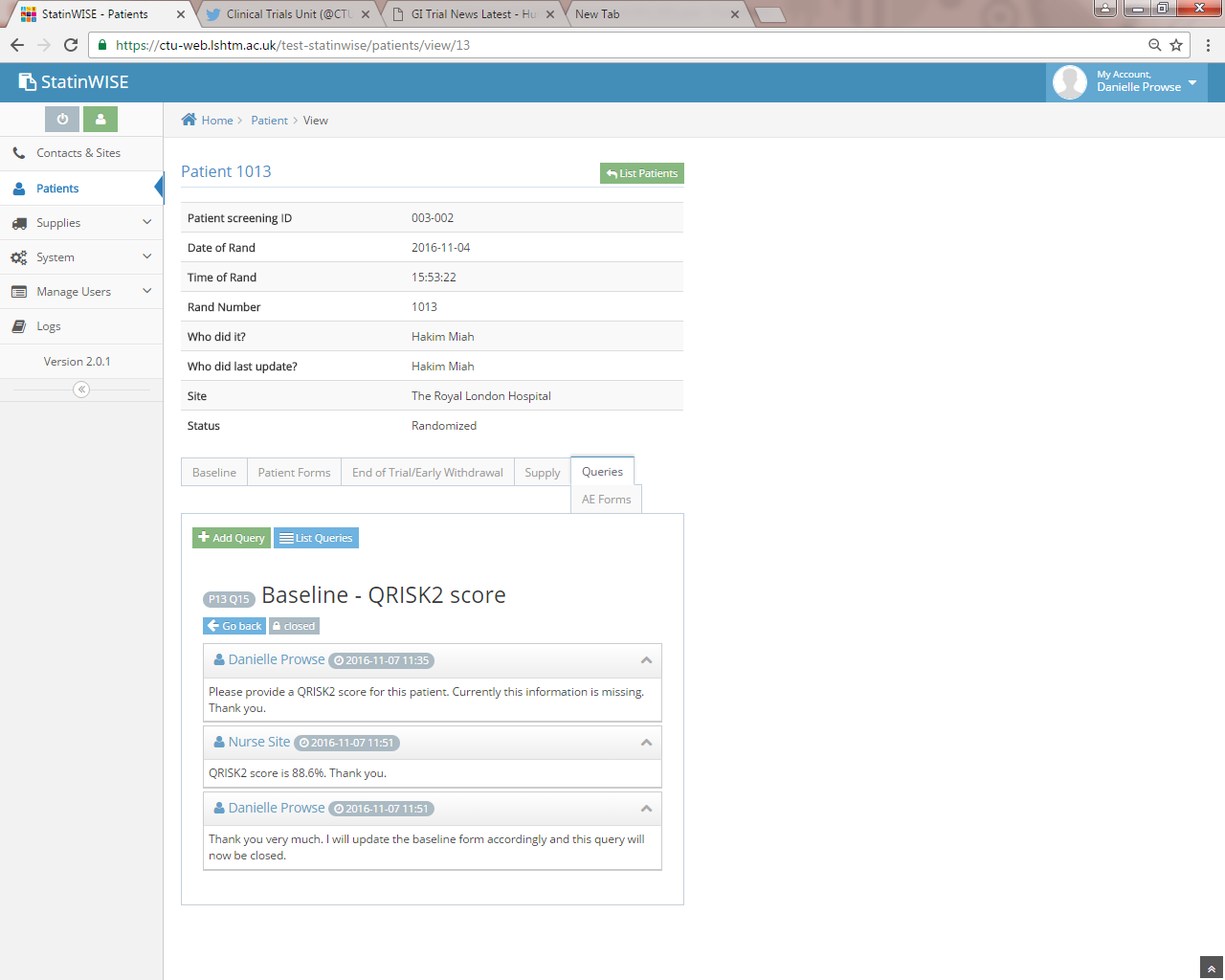 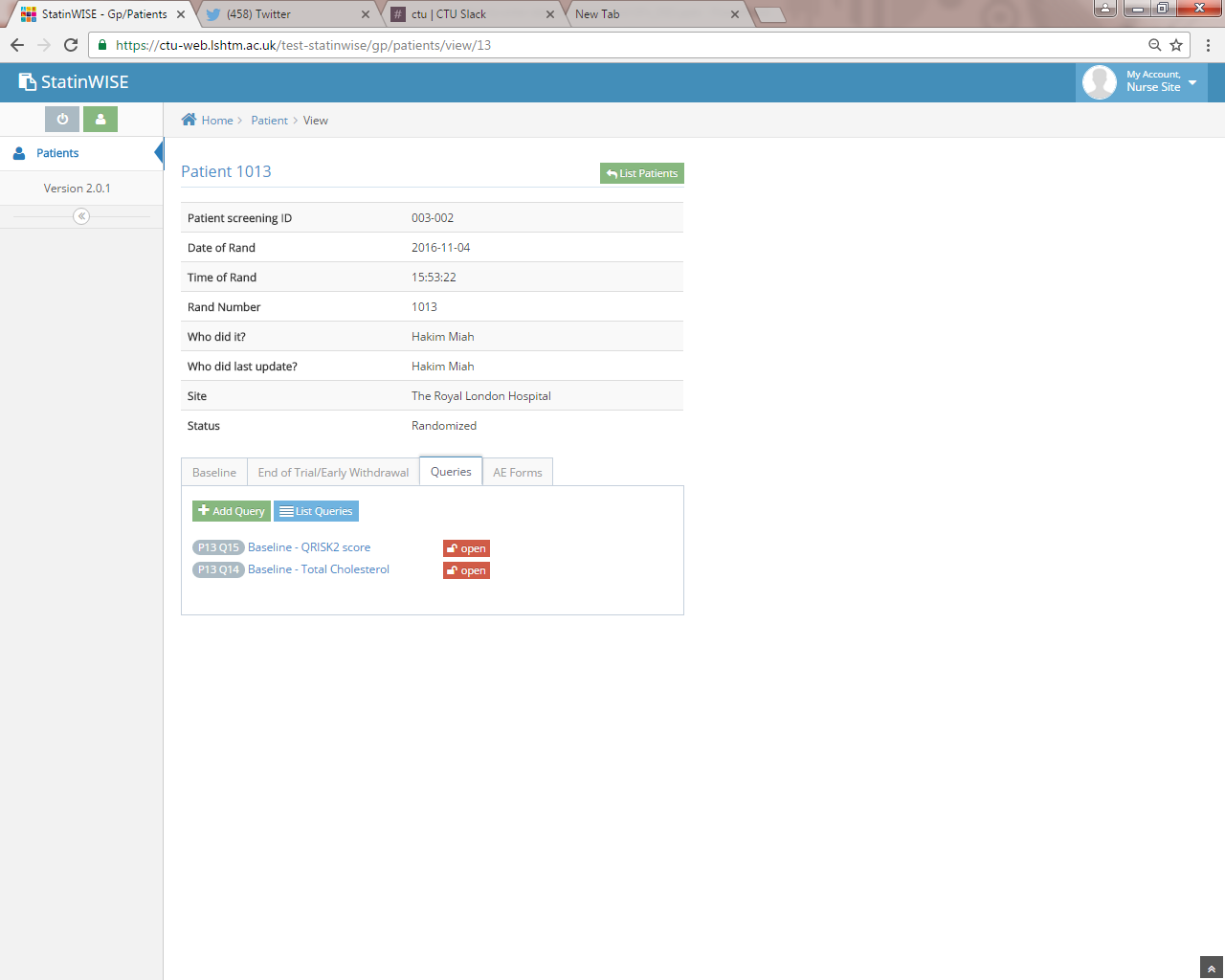 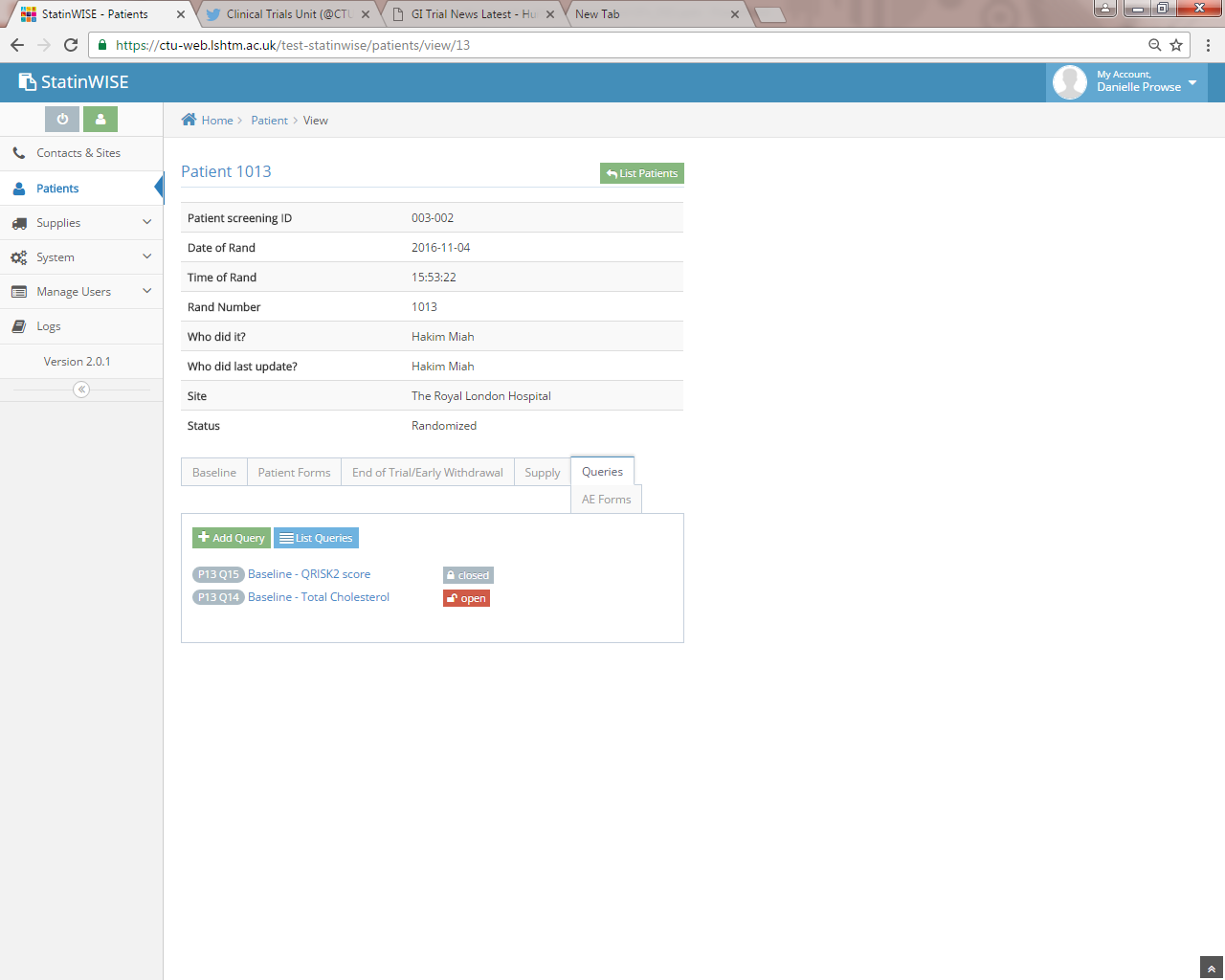 Open Query
Query Response Chain
Closed Query
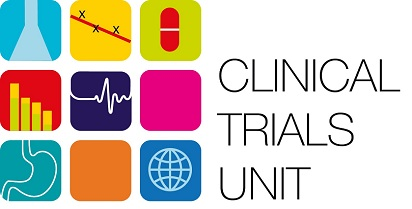 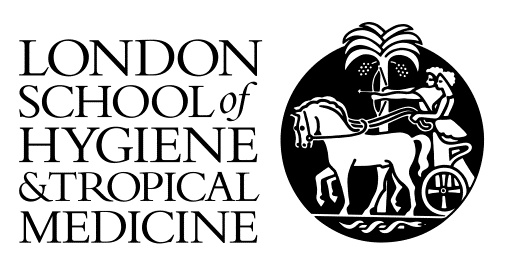 CONTACT US
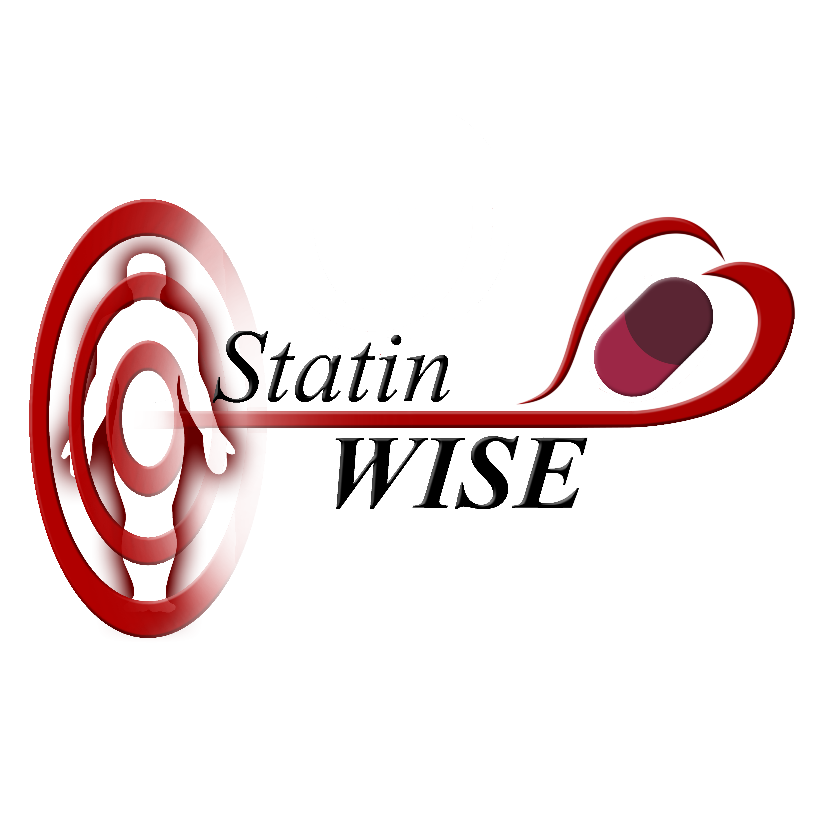 London School of Hygiene & Tropical Medicine
Room 180, Keppel Street, London WC1E 7HT

Tel +44(0)20 7299 4684
Fax +44(0)20 7299 4663
Email: statinwise@Lshtm.ac.uk
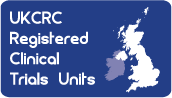 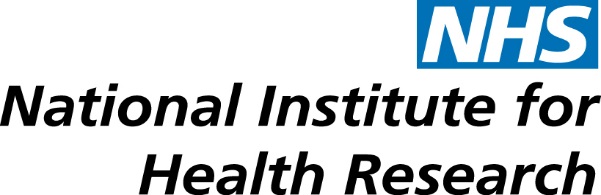